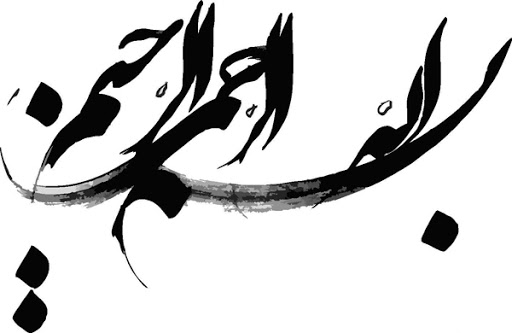 [Speaker Notes: سلام]
اقدامات پیشگیرانه  از آلزایمر در نظام سلامت
( Never too early, Never too late)
برحسب محاسبات انجام شده ، به طور متوسط در ایران، در هر 11.5 دقیقه یک نفر به دمانس مبتلا میگردد،. از آنجا که هر فرد مبتلا به دمانس، شایسته دریافت خدمات تشخیصی، درمانی، توانبخشی و مراقبتی است، با توجه به میزان بروز این بیماری، باید برای حمایت های قانونی و اجتماعی از این افراد برنامه ریزی نمود.
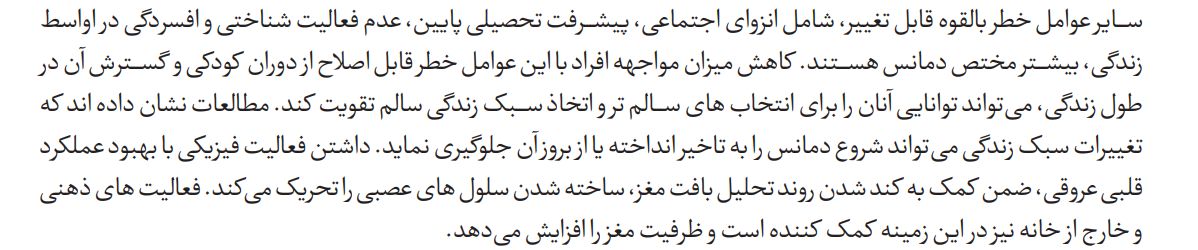 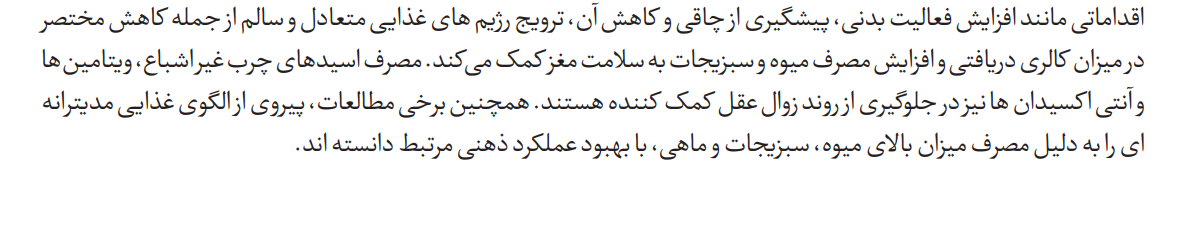 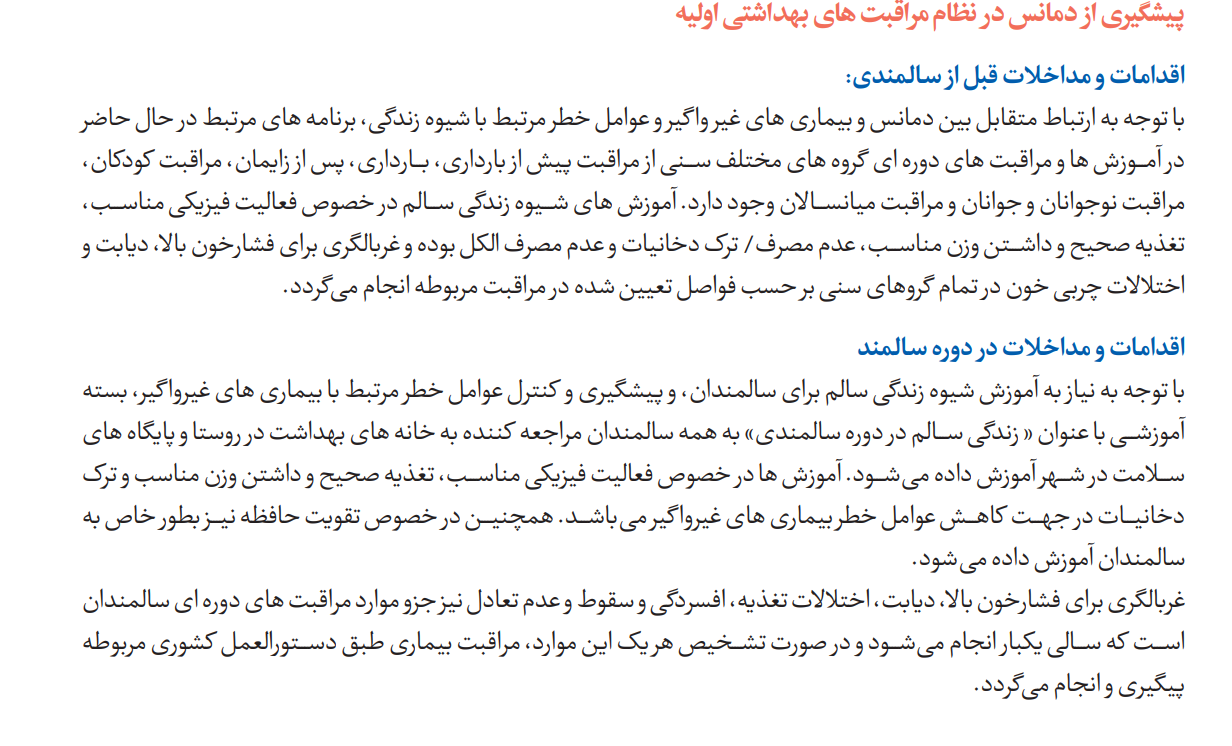 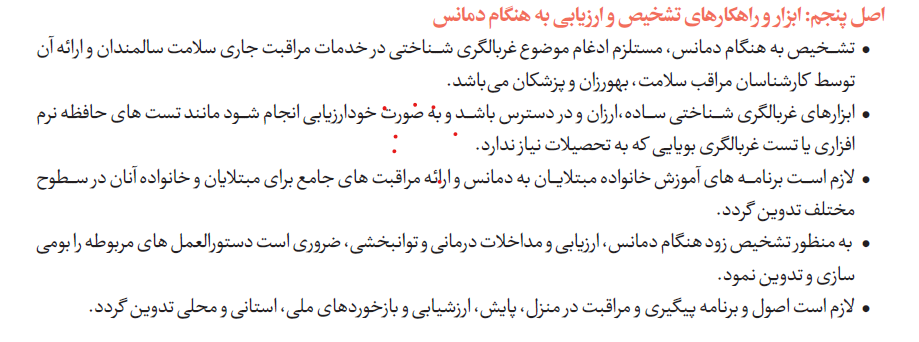 اهداف برنامه کشوری
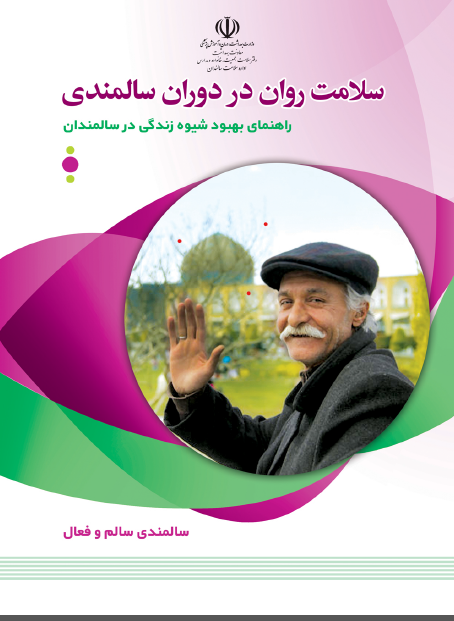 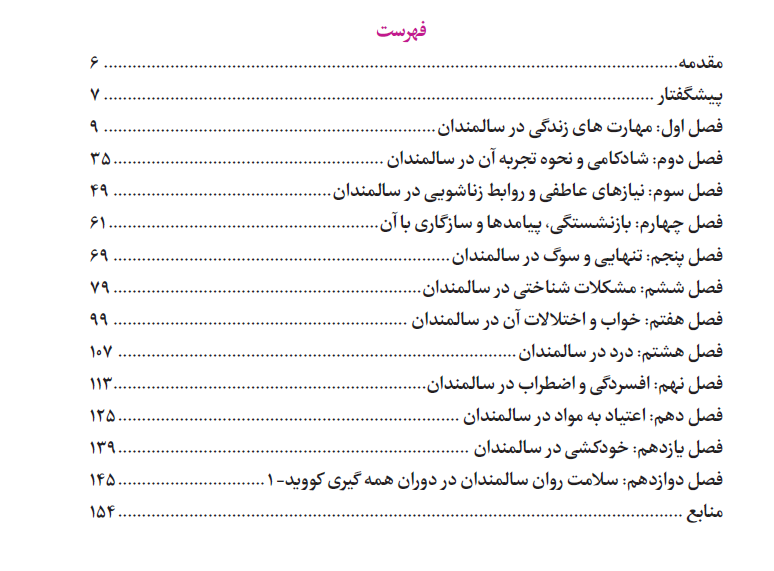 احترام به سالمندان؛
  احترام به فردای خودمان است.
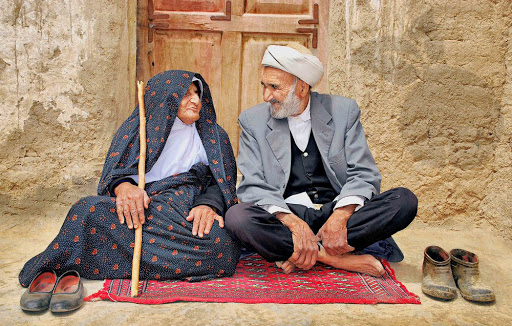 سپاس از حسن توجه